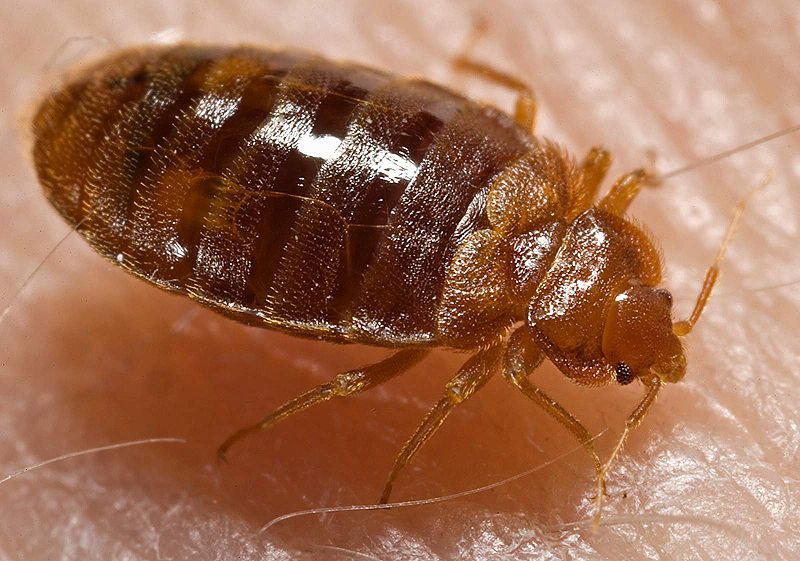 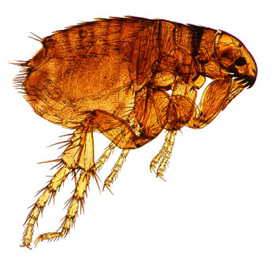 Flea & Bedbug
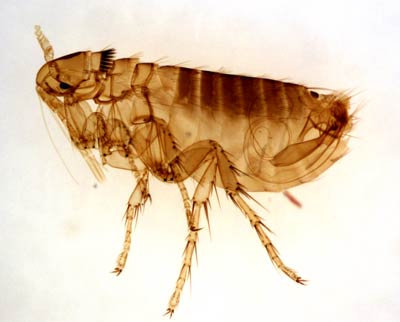 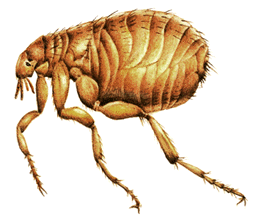 Amal Almuhanna 
2012
Bed bugs (Cimex lectularius)
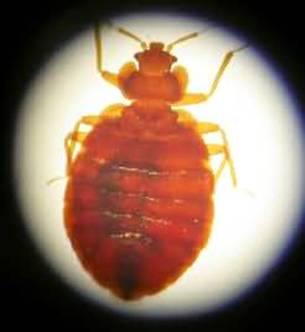 Bedbugs are parasitic insects that feed on blood and prefer human blood, but will also feed on chickens and other animals.  
Feeds on humans when they are sleeping or sitting still for long periods of time. 
Their bite is painless.
Scientific classification
Kingdom:- Animalia
 Phylum:- Arthropoda
 Class:- Insecta
 Order:- Hemiptera
 Suborder:- Heteroptera
 Family:- Cimicidae
         
    ex: Cimex lectularius
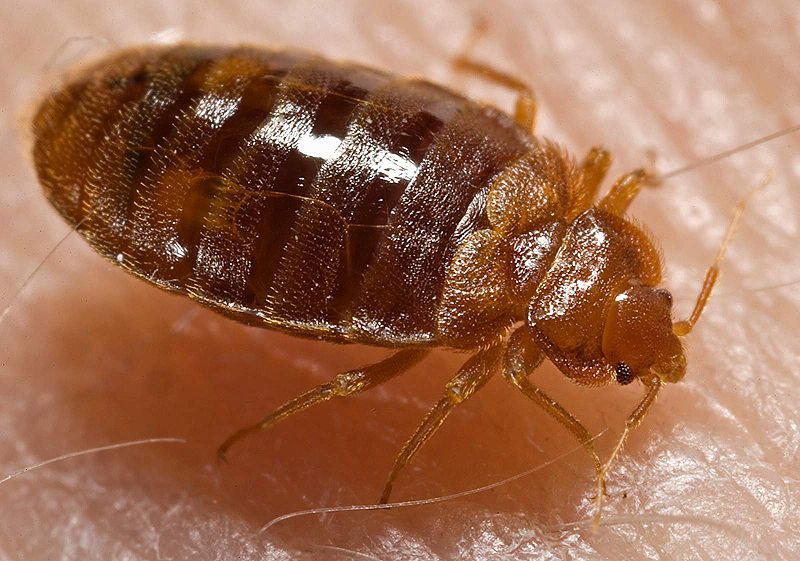 Cimex lectularius
Life cycle of bed bug
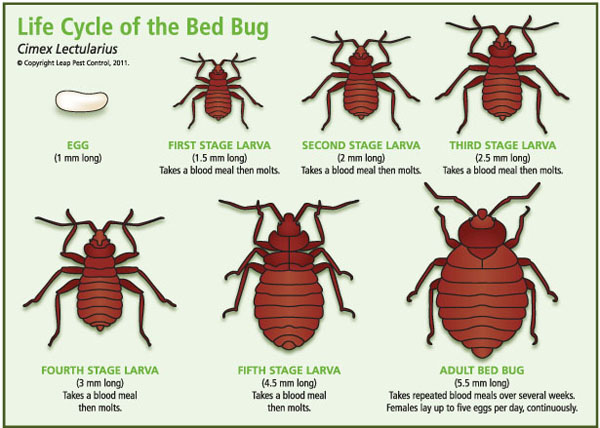 Life cycle
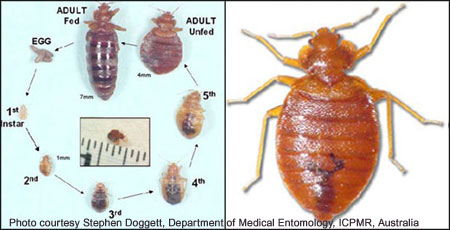 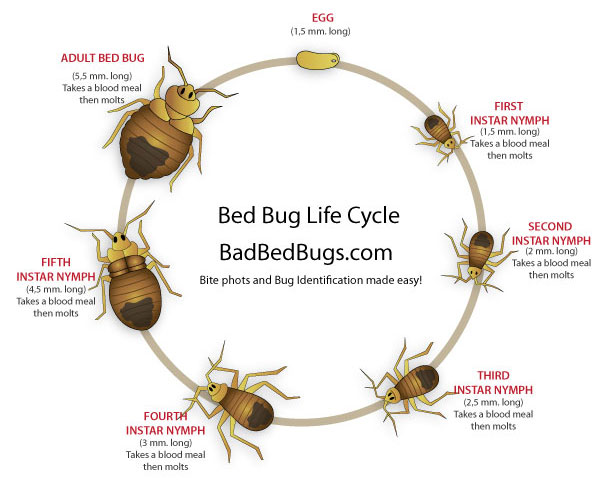 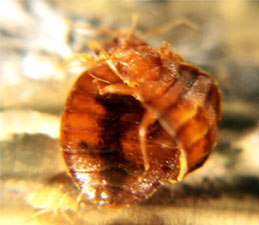 Photograph of bed bugs mating
Life cycle
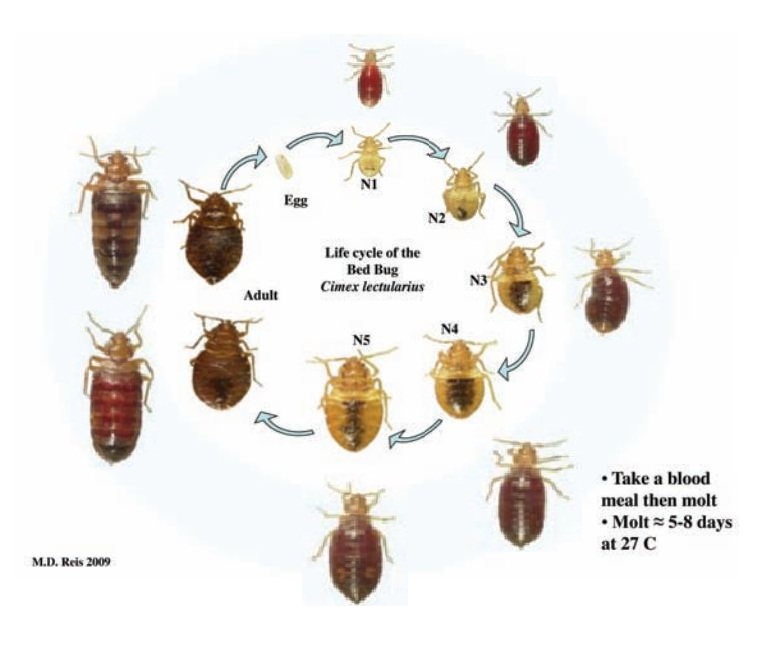 Bedbug
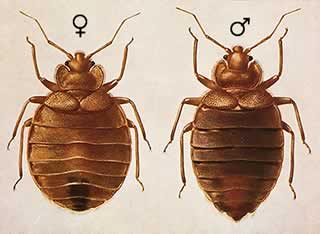 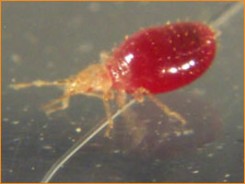 Nymph of bedbug
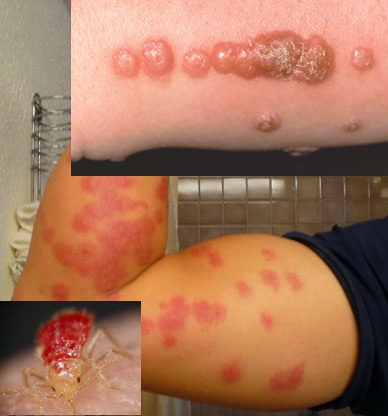 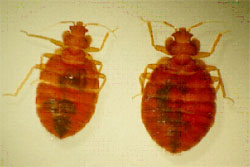 Bedbug bites on human
Dog flea (Ctenocephalides canis)
Is a species of flea (Siphonaptera) that lives primarily on the blood of dogs. 
The dog flea is troublesome because it can spread Dipylidium caninum.  
Although they feed on the blood of dogs and cats, they sometimes bite humans. 
They can live without food for several months, but females must have a blood meal before they can produce eggs.
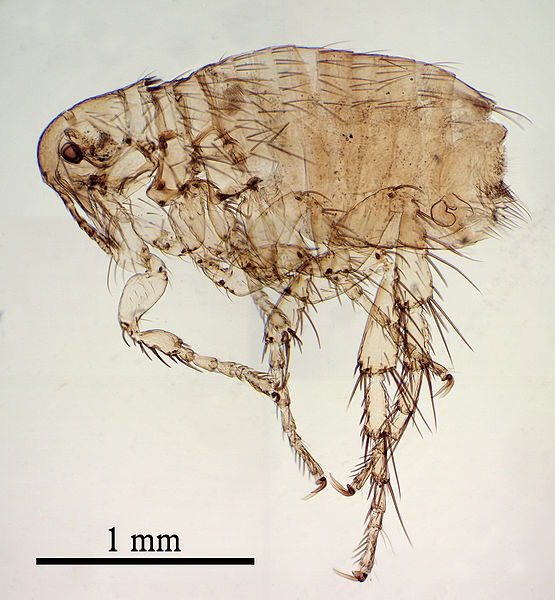 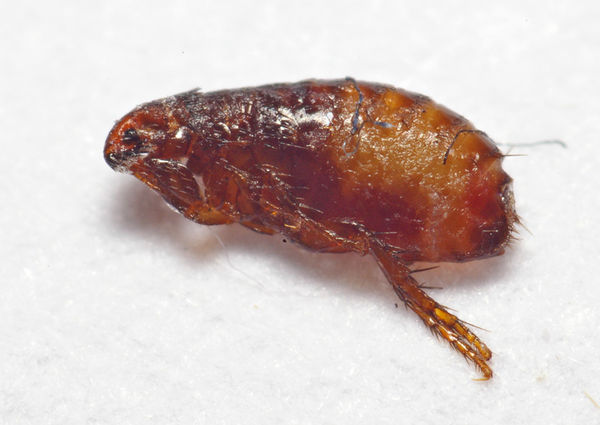 Scientific classification
Kingdom:- Animalia
 Phylum:- Arthropoda
 Class:- Insecta
 Order:- Siphonaptera
Family:- Pulicidae
Genus:- Ctenocephalides
         
        Ctenocephalides canis
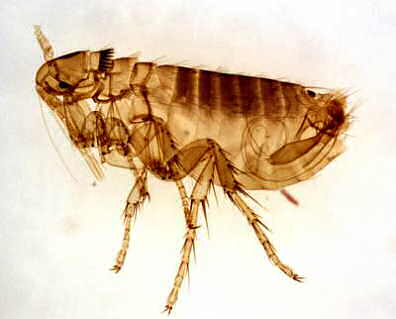 Life cycle
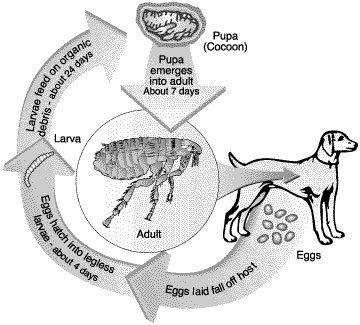 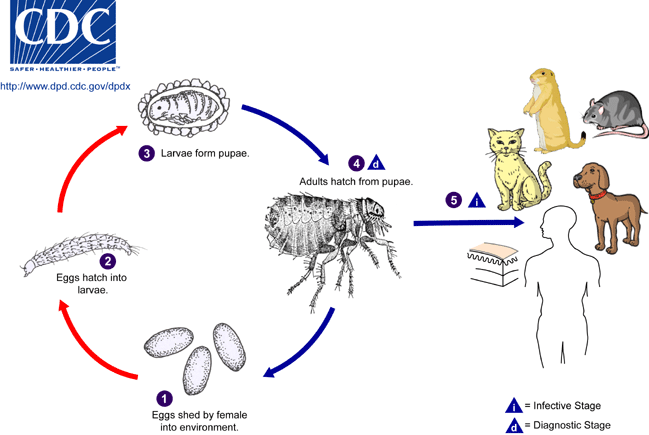 Under microscope
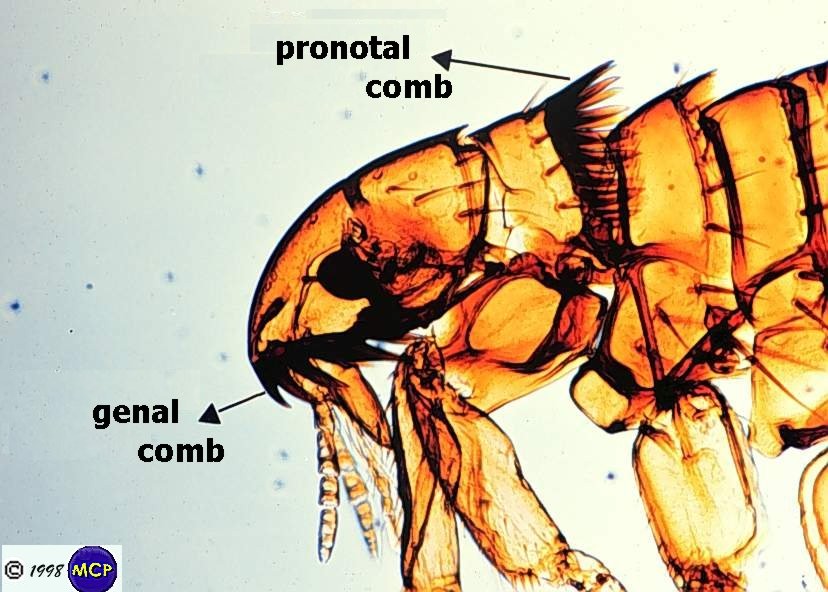 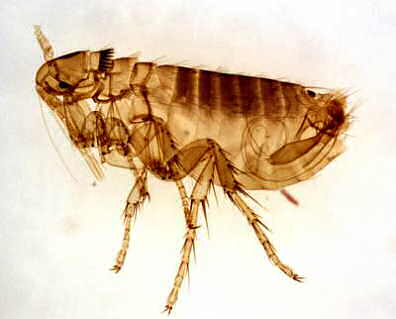 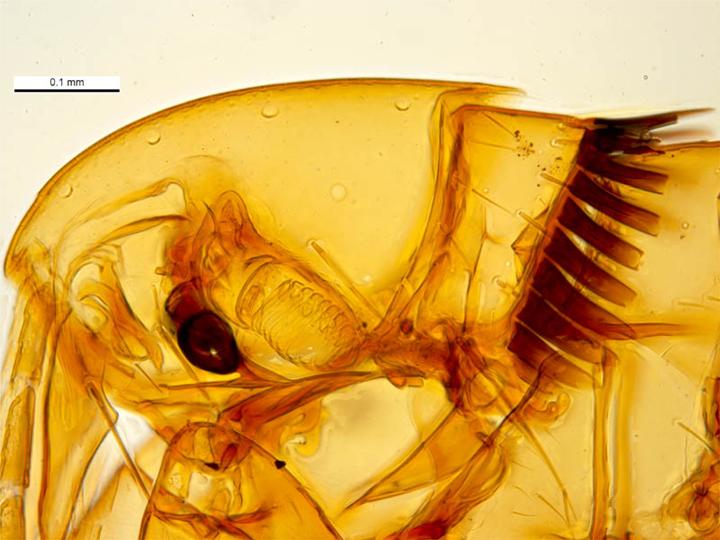 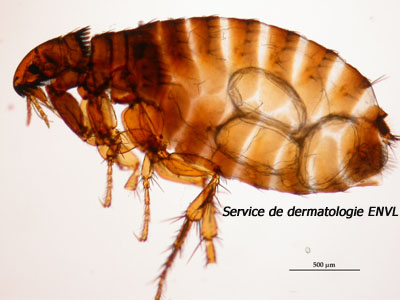 Female(top)& male(below)
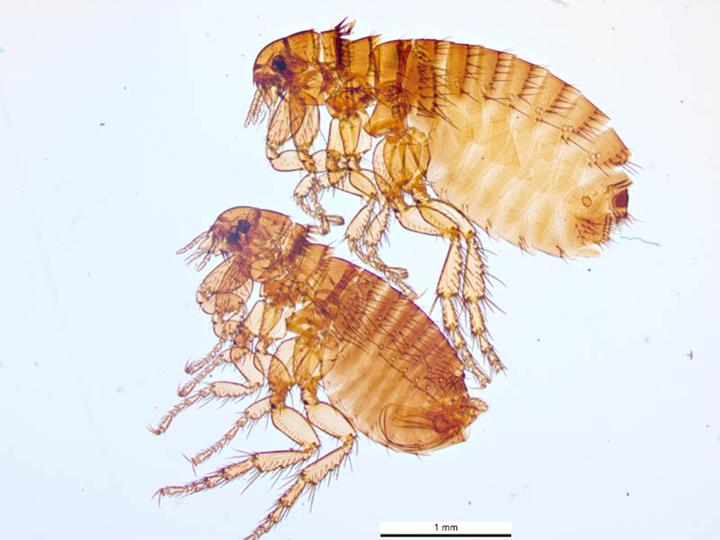 Head front
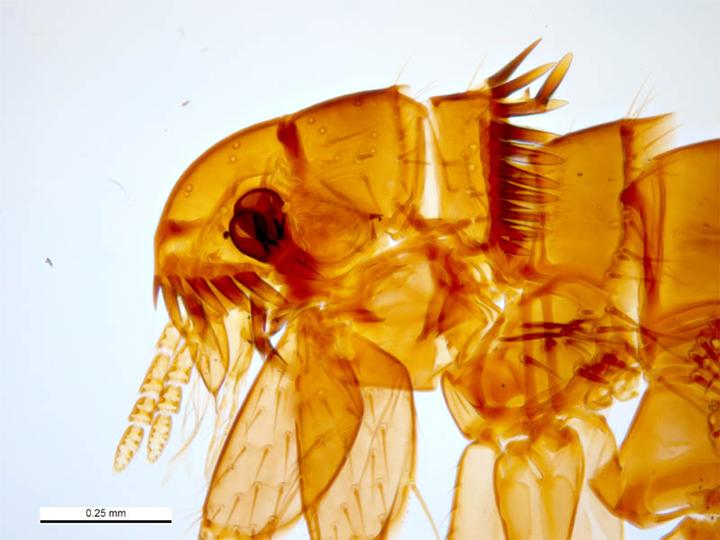 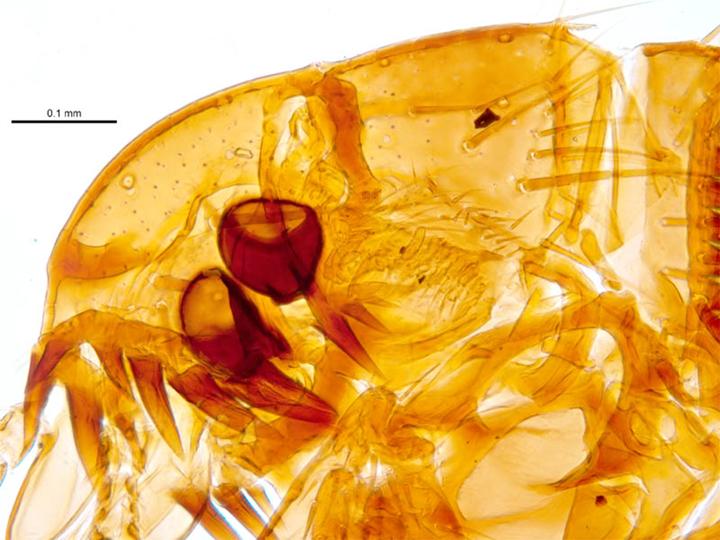 Female
Male
Rat Fleas
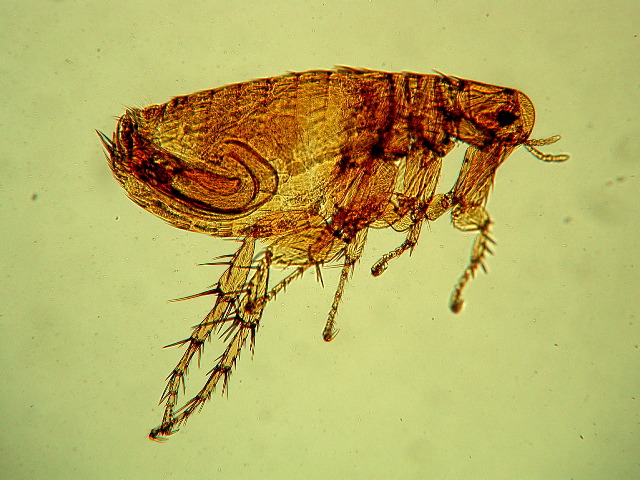 The rat flea is a minute parasite that feeds on the blood of rodents. 
They are known carriers of a variety of diseases and are considered the cause for the spread of the bubonic plague.
 Infection is transmitted after a flea feeds from an infected rodent and then bites a human. 
Through biting, rats also transmit the diseases carried by rat fleas.
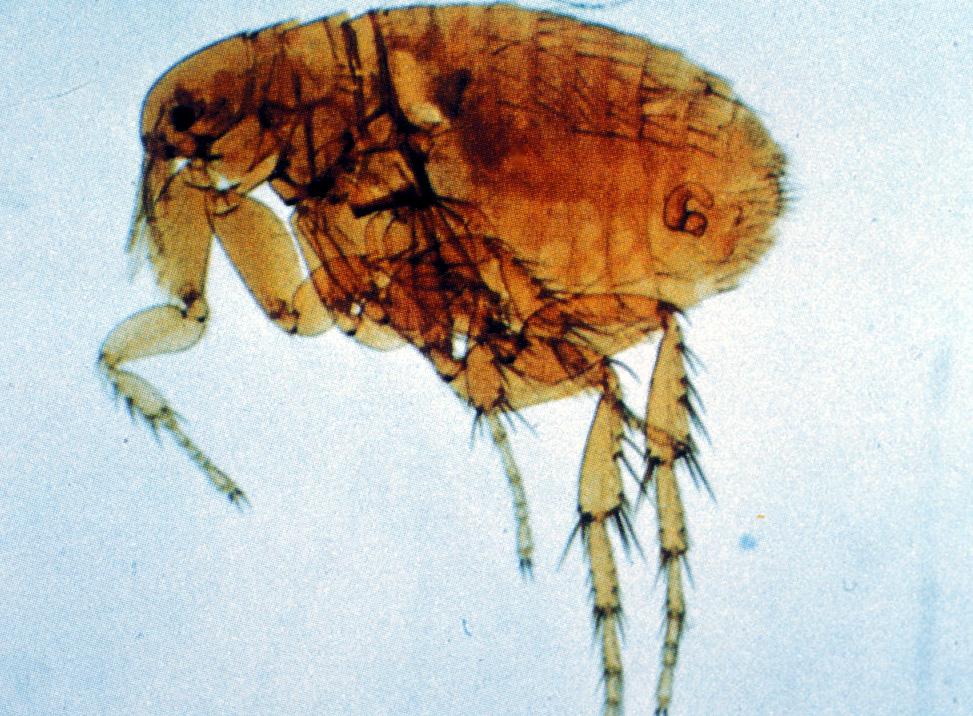 Scientific classification
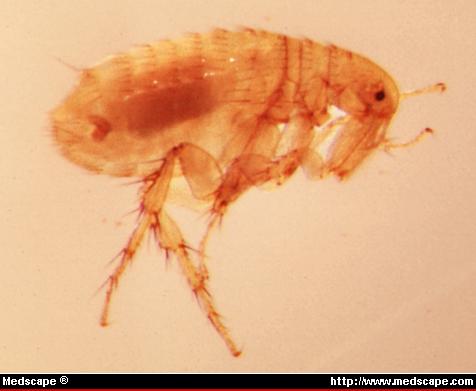 Kingdom:- Animalia
 Phylum:- Arthropoda
 Class:- Insecta
 Order:- Siphonaptera
 Family:- Pulicidae
 Genus:- Xenopsylla

Xenopsylla cheopis (Oriental Rat Flea)
Life cycle
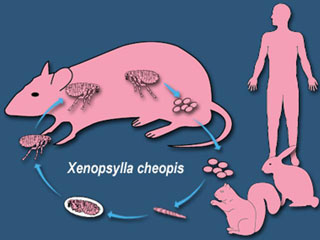 Life cycle
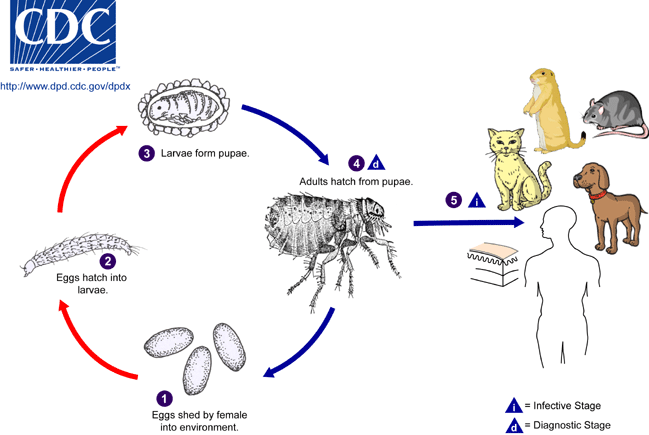 Xenopsylla cheopis (Oriental Rat Flea)
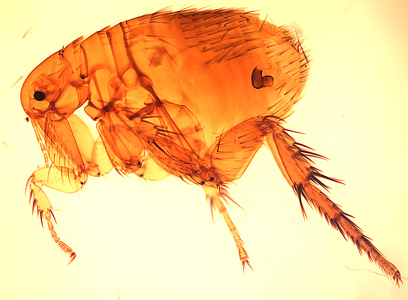 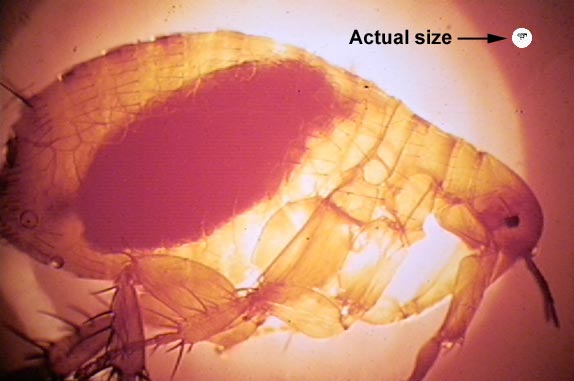 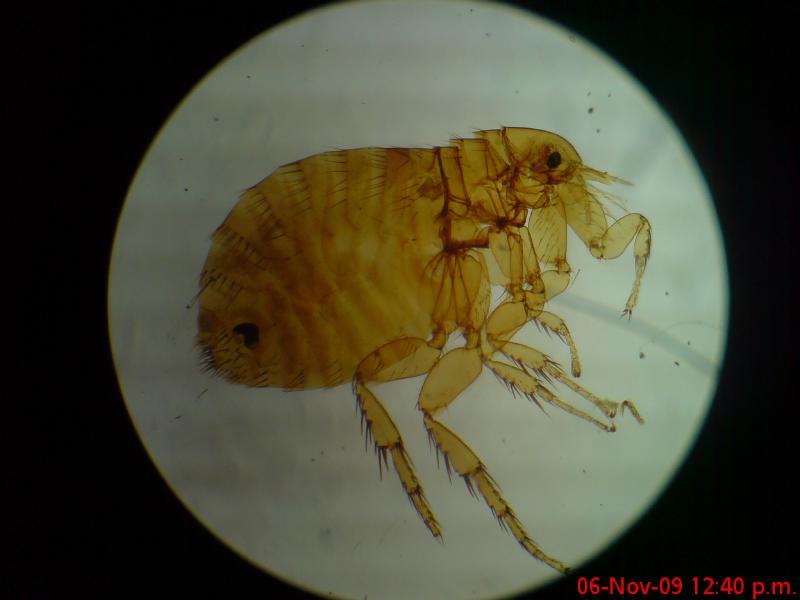 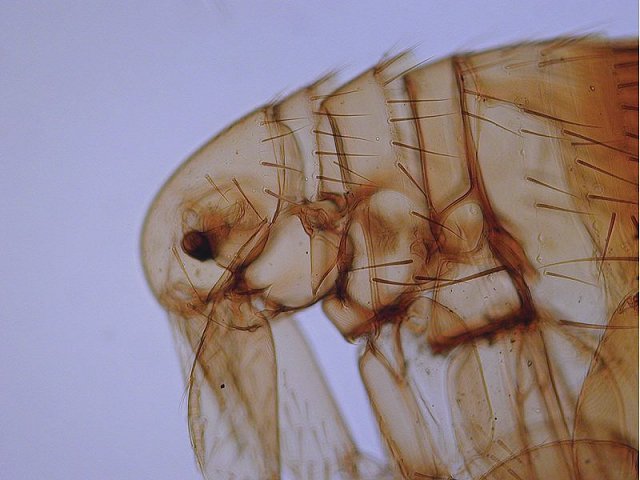 Cat flea
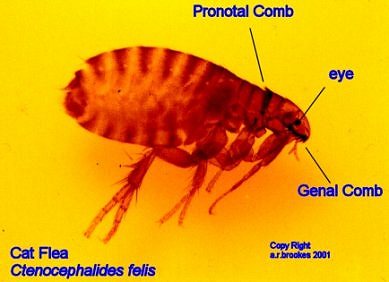 The cat flea, Ctenocephalides felis, is one of the most abundant and widespread species of flea on Earth.
The cat flea is a small, sucking, insect of the order Siphonoptera. The cat flea's primary host is the domestic cat, but the cat flea is also the primary flea infesting dogs in most of the world. 
The cat flea can also maintain its life cycle on other carnivores and on omnivores.
Scientific classification
Kingdom:- Animalia
 Phylum:- Arthropoda
 Class:- Insecta
 Order:- Siphonaptera
 Family:- Pulicidae
 Genus:- Ctenocephalides

Ctenocephalides felis
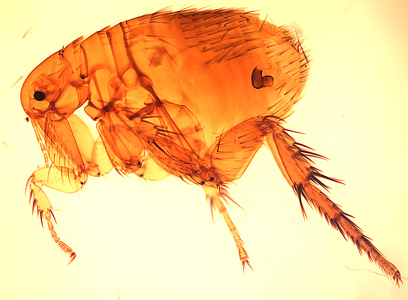 Life cycle
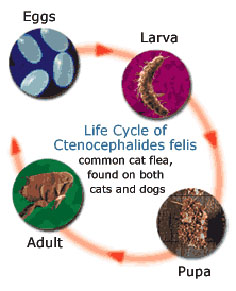 Life cycle
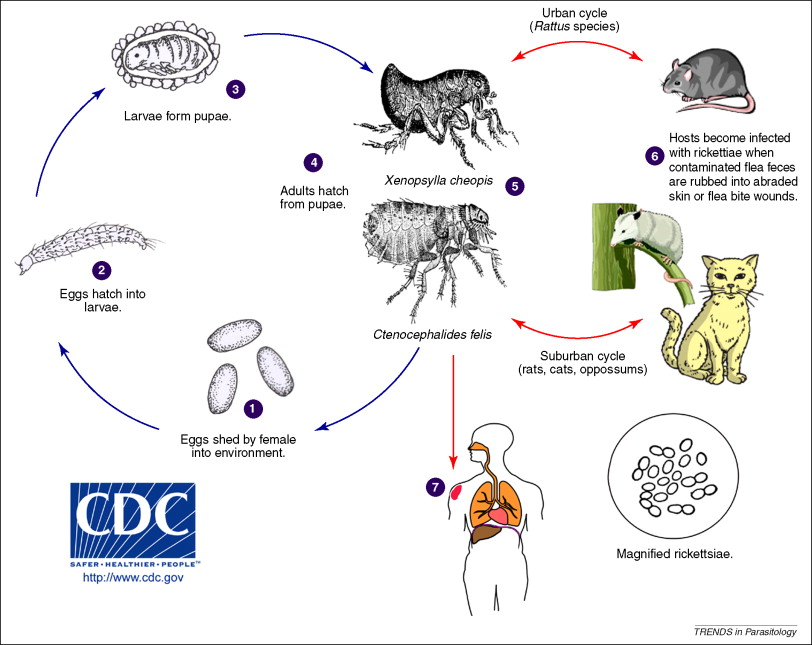 Ctenocephalides felis
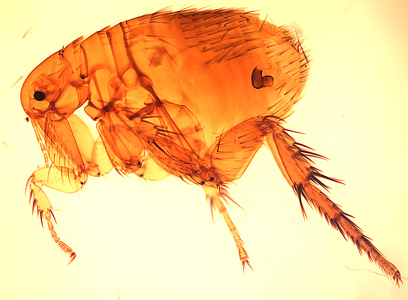 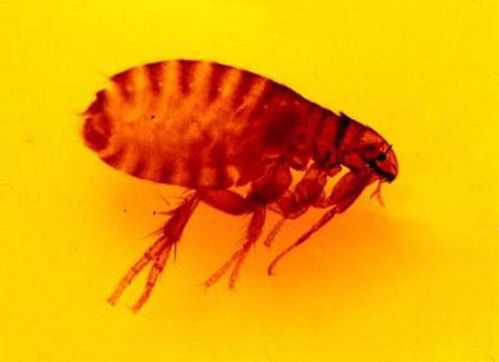 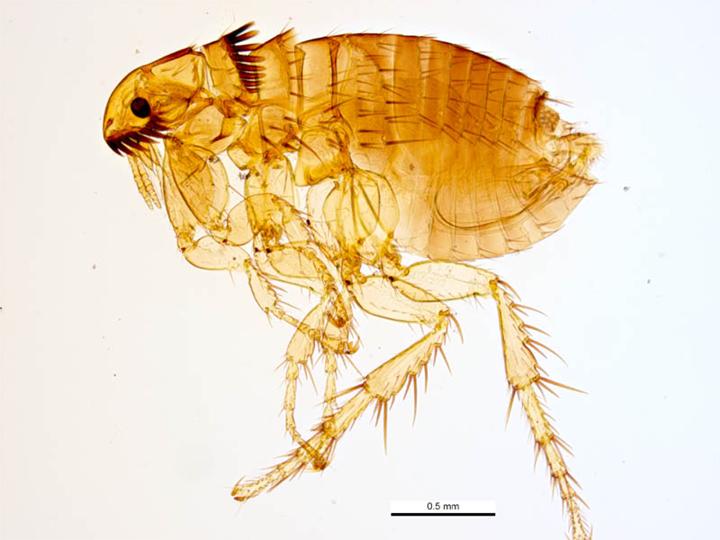 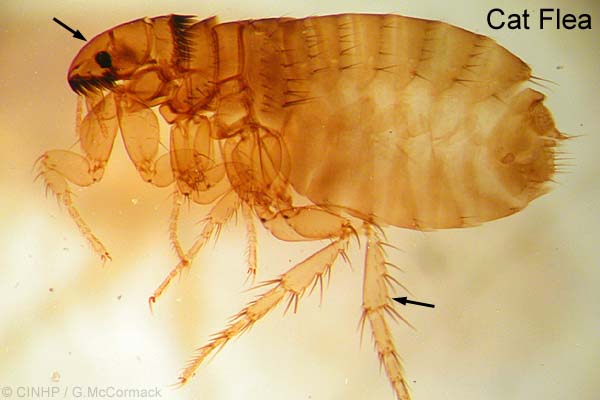 Human flea
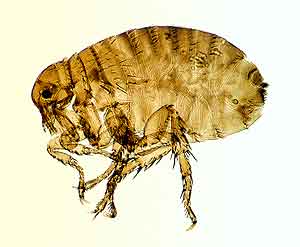 The human flea, Pulex irritans, is a cosmopolitan flea species.
This species bites many species of mammals and birds, including domesticated ones.
Human blood is the preferred food of Pulex irritans, but it will feed on other mammals.
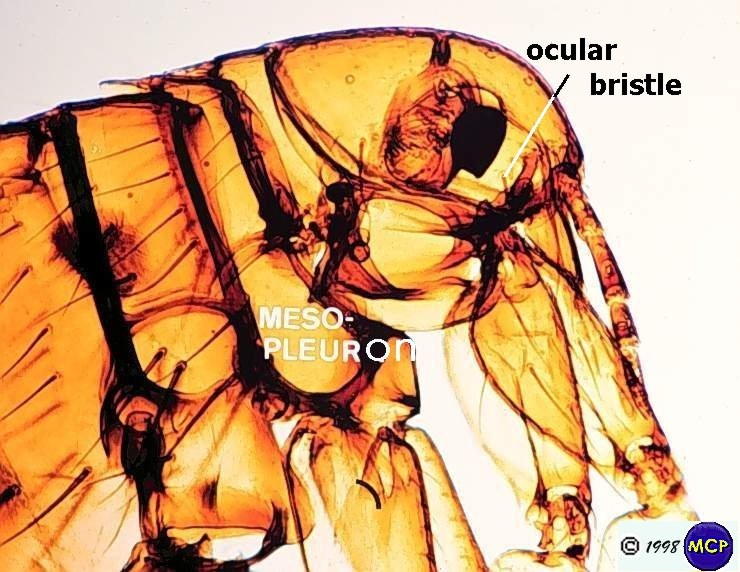 Scientific classification
Kingdom:- Animalia
 Phylum:- Arthropoda
 Class:- Insecta
 Order:- Siphonaptera
 Family:- Pulicidae
 Genus:- Pulex

Pulex irritans
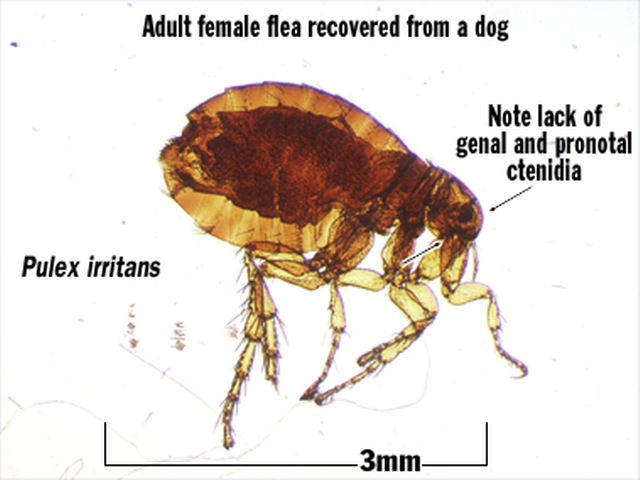 Life cycle
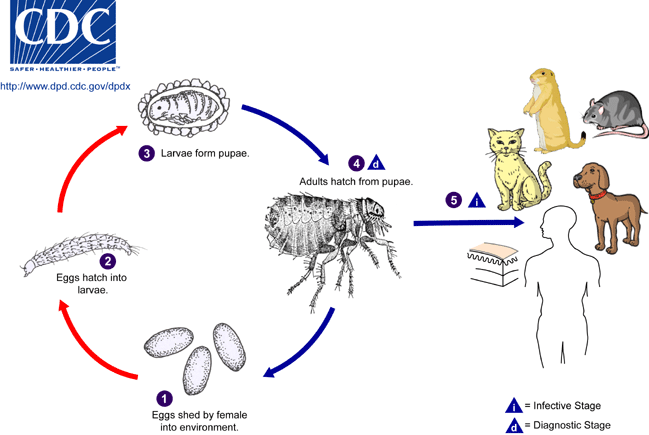 Pulex irritans
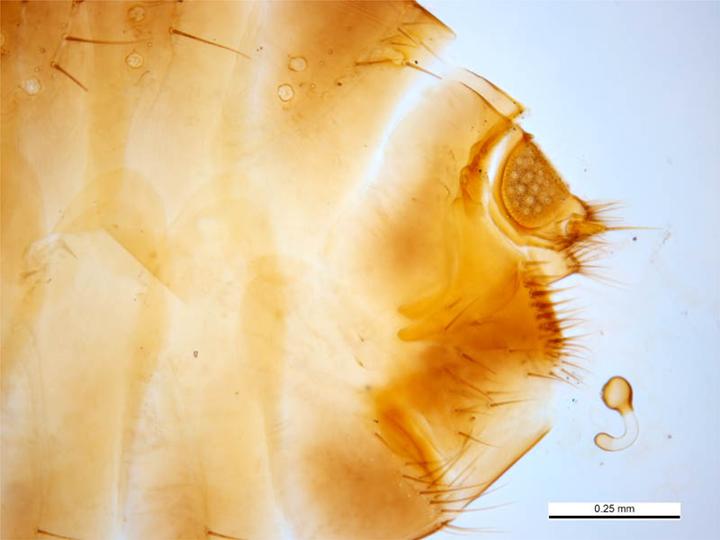 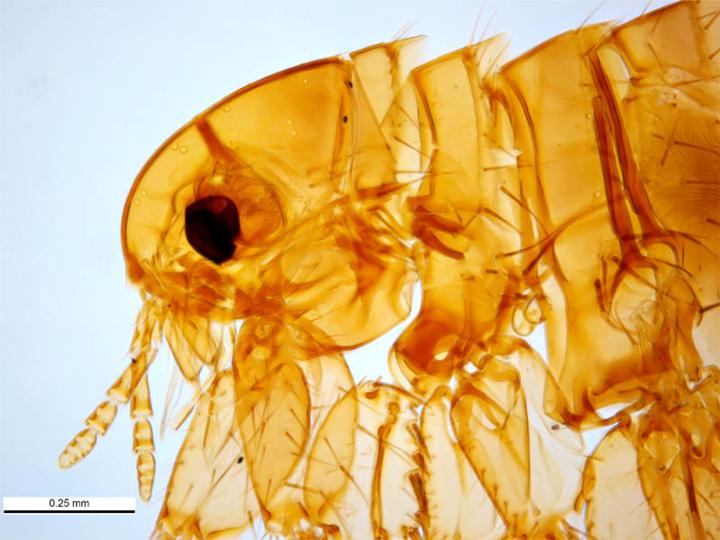 Abdomen of female
Head side
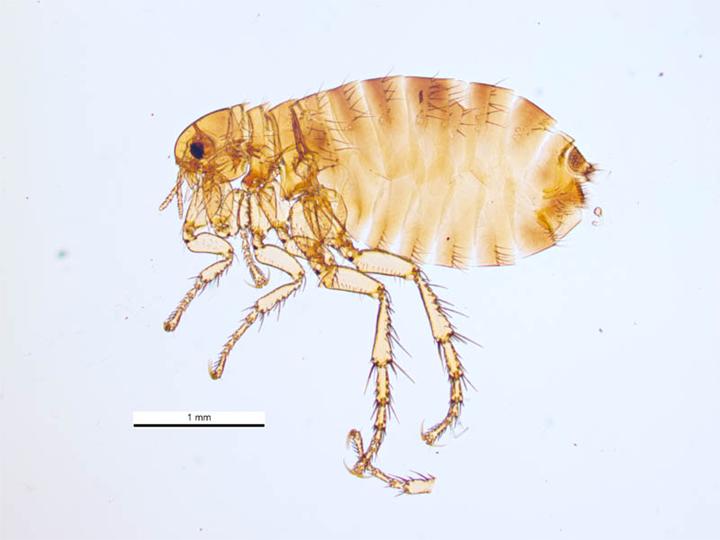 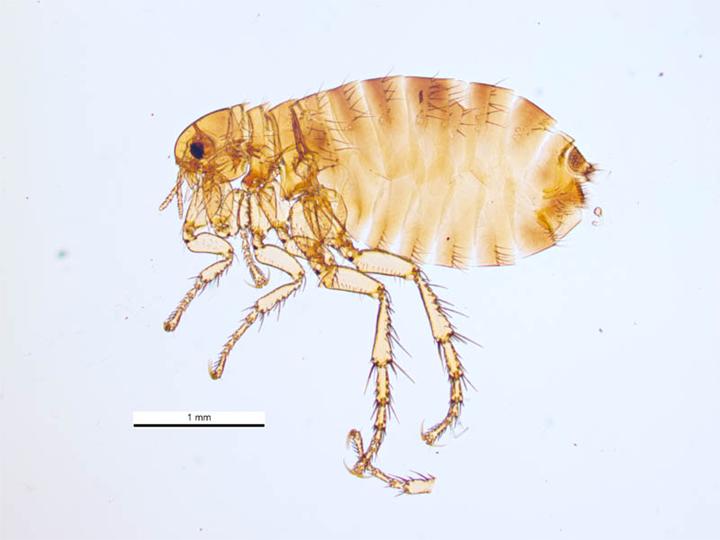 Female
Male
Pulex irritans
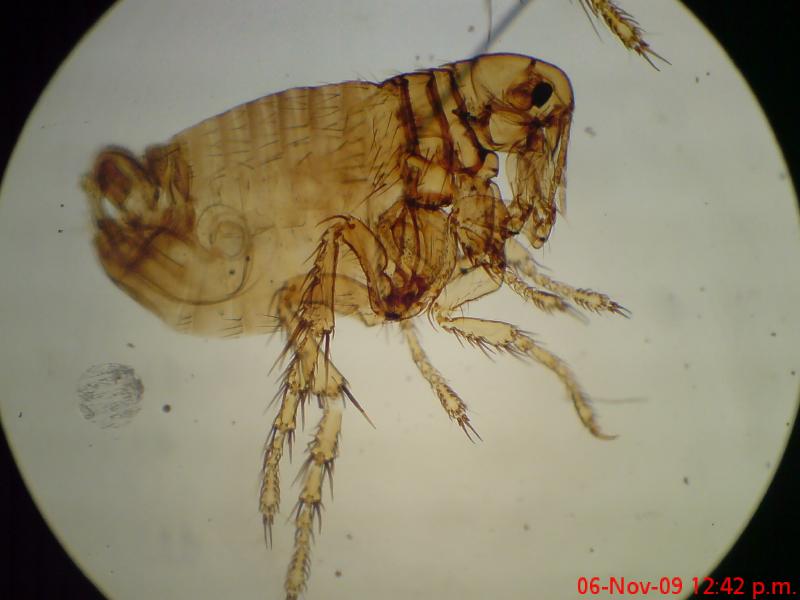 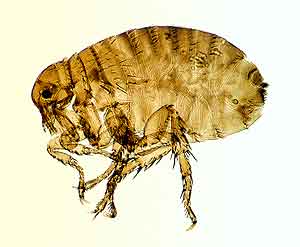 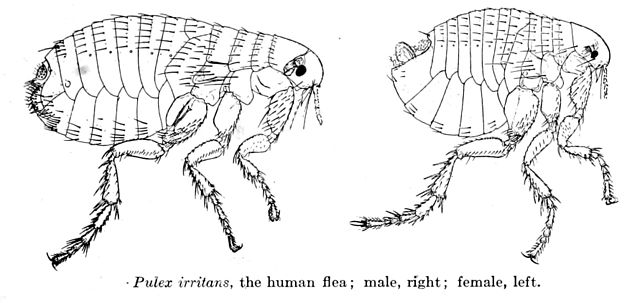 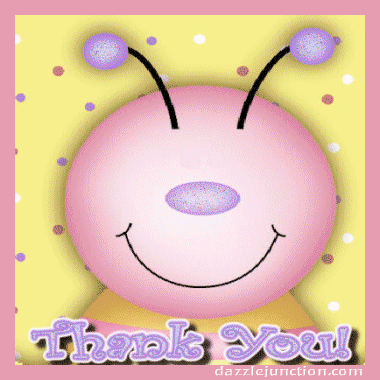